Introducción a la programación
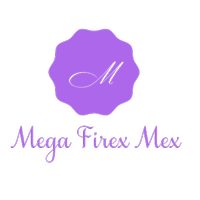 ¿Qué es la programación?
Es la acción de escribir programas de computación con el objetivo de resolver un determinado problema.

   Estos programas usan un lenguaje de programación para poder traducir un lenguaje humano a uno   de computadora
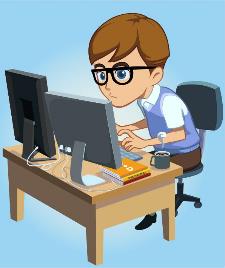 2
¿Qué es la programa?
Los programas de computadora son el conjunto de las instrucciones escritas en un lenguaje de programación. Para poder ser ejecutadas por un ordenador.

   Estas instrucciones tiene un orden y una sintaxis.
   Que es la manera en que son escritas.
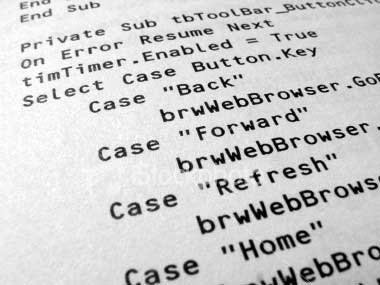 3
¿Qué es un lenguaje de programación?
Son un conjunto de reglas, normas, símbolos y palabras especiales utilizadas para construir un programa. Tienen una sintaxis bien definida  y una clasificación 

   Lenguaje de bajo nivel 
   Lenguaje de medio nivel
   Lenguaje de alto nivel
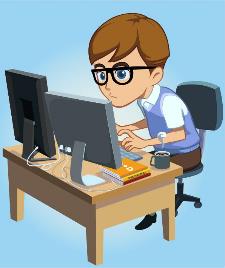 4
¿Qué son los tipos de lenguajes de 
programación ?
Los niveles de programación no se relacionan a la calidad de un lenguaje. Estos se basan en la cercanía con el lenguaje de la maquina o el de los programadores

    Por lo que el bajo nivel. es escrito en binario para que la maquina lo entienda. El alto nivel es escrito con un lenguaje humano Y nivel medio tiene características de ambos
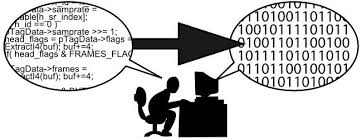 5
¿Niveles de programación?
Todos las lenguajes de programación pertenecen a uno de los tres niveles.


   Estos son algunos de los mas conocidos.
6
¿Qué son las fases del ciclo de vida del
software ?
Una vez determinado el lenguaje de programación en el que se desea trabajar.
   
   El siguiente paso es implementar la fases del ciclo de vida del software.
   Las cuales son etapas que debemos realizar para crear un software desde los primeros pasos.
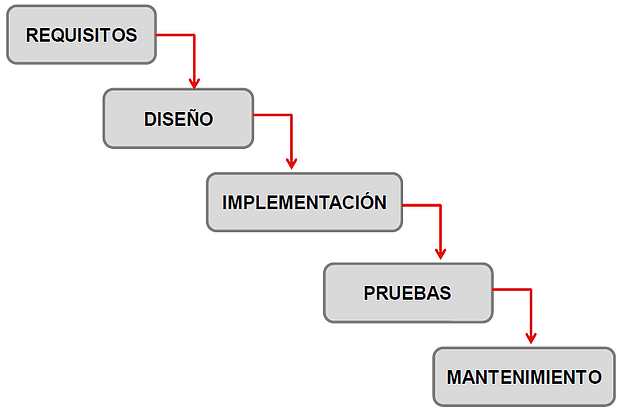 7
¿Requisitos  ?
Esta  fase es previa a realizar el programa con código.
   Durante esta fase debemos pedir los requisitos del programa a la persona que solicita la creación de programa 
   Debemos saber 
   Los objetivos del programa y todos los elementos que requiera para su implementación
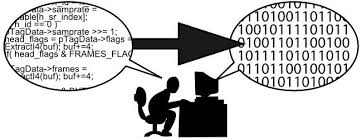 8
¿Diseño ?
Una vez que se conoce el problema que hay que resolver con un software y cuales son los elementos que bebe tener según el usuario final 
   Debemos usar tres herramientas para resolver la problemática antes de pasar a la codificación. Estas herramientas son 
Algoritmos 
Diagramas de flujo
Pseudocodigos
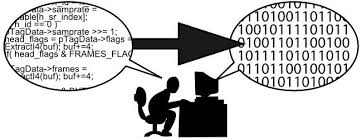 9
¿algoritmos  ?
Los algoritmos son una serie de pasos para resolver un problema estos deben ser ordenados y tener un inicio y final además deben estar centrados en el problema son diseñados en lenguaje humano 
Ejemplo
Crea un algoritmo para  calcular el área de un cuadrado
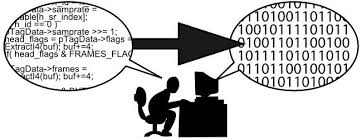 10
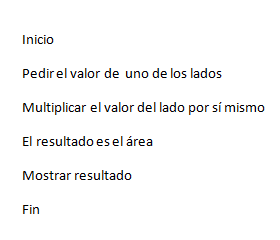 En este ejemplo el usuario debe calcular el área de un cuadrado 
   Por lo debe evitar realizar otras acciones si no han sido  solicitadas  en  la creación del software como por ejemplo: 
   
   Agregar el calculo del Perímetro
   Pedir una contraseña de acceso
   Agregar un mensaje de bienvenida
11
¿Diagrama de flujo  ?
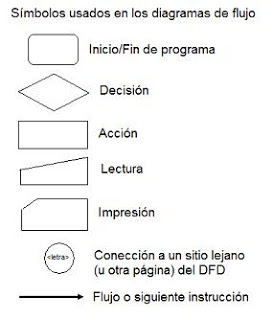 Después de realizar tu algoritmo se bebe crear un diagrama de flujo el cual es la representación  grafica del algoritmo 
Los diagramas de flujo tienen un grupo de símbolos que representan algunas acciones 
Los mas comunes son estos
12
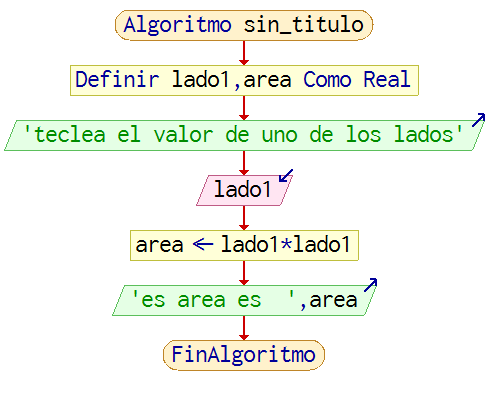 Aunque suelen haber algunas variante en los software de creación de diagramas de flujo 
Como es el caso de pseint
Donde los simboles se presenta de la siguiente manera:
13
¿Pseucodigo ?
Los pseucodigos son una forma de escribir el algoritmo de una manera mas cercana a como es escrito en un lenguaje de computadora. 
   pero este no puede ser ejecutado por
   Un IDE de programación.
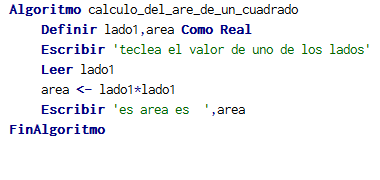 14
¿implementación pruebas y mantenimiento?
En esta etapa se realizara la creación del software con un lenguaje de programación 

Posteriormente se realizaran las pruebas de rendimiento del sistema así como de calidad de nuestros software

Una vez terminado el software este deberá ser 
Actualizado y analizado para asegurar se correcto funcionamiento
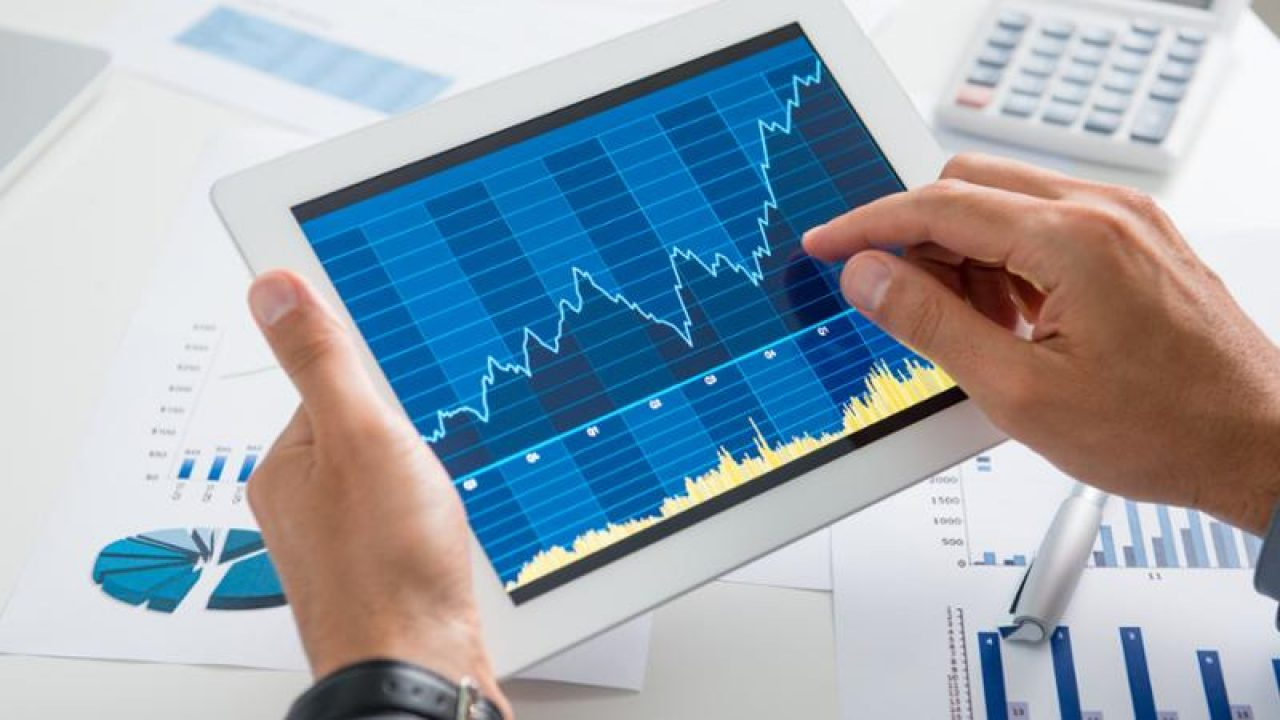 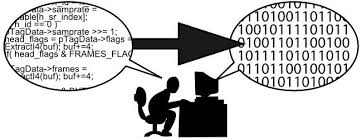 15
En este curso aprenderás a realizar programas en c++ concentrándonos en la fase de implementación del software

 Clic para  descargar el software para realizar diagramas de  flujo y pseudocódigos   (PSEINT)

Los códigos usados en el curso se encontraran en el apartado recursos
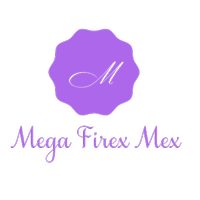 16